Referring Students to the 
Behavioral Intervention Team (BIT)
[Speaker Notes: Hello & Intro - Katrina and Stephanie]
Learning Objectives
Increased ability to recognize signs of academic, emotional, and social challenges in students in order to intervene proactively.

Improved ability to foster conversations with students about available resources.

Proficiency in using our referral platform.

This session is in direct support of EMP Initiative #4: Establishing Stronger  Wraparound Experiences for Students’ Total Connection.
[Speaker Notes: Stephanie]
Why are Referrals Important?
Shows students that take their situation seriously and care about them as individuals. 

Ensures that someone will follow up with the student and connect them to the appropriate resources.

Going through the referral process raises awareness about campus resources and empowers students to seek help proactively in the future.
[Speaker Notes: Stephanie]
How to Make a Referral
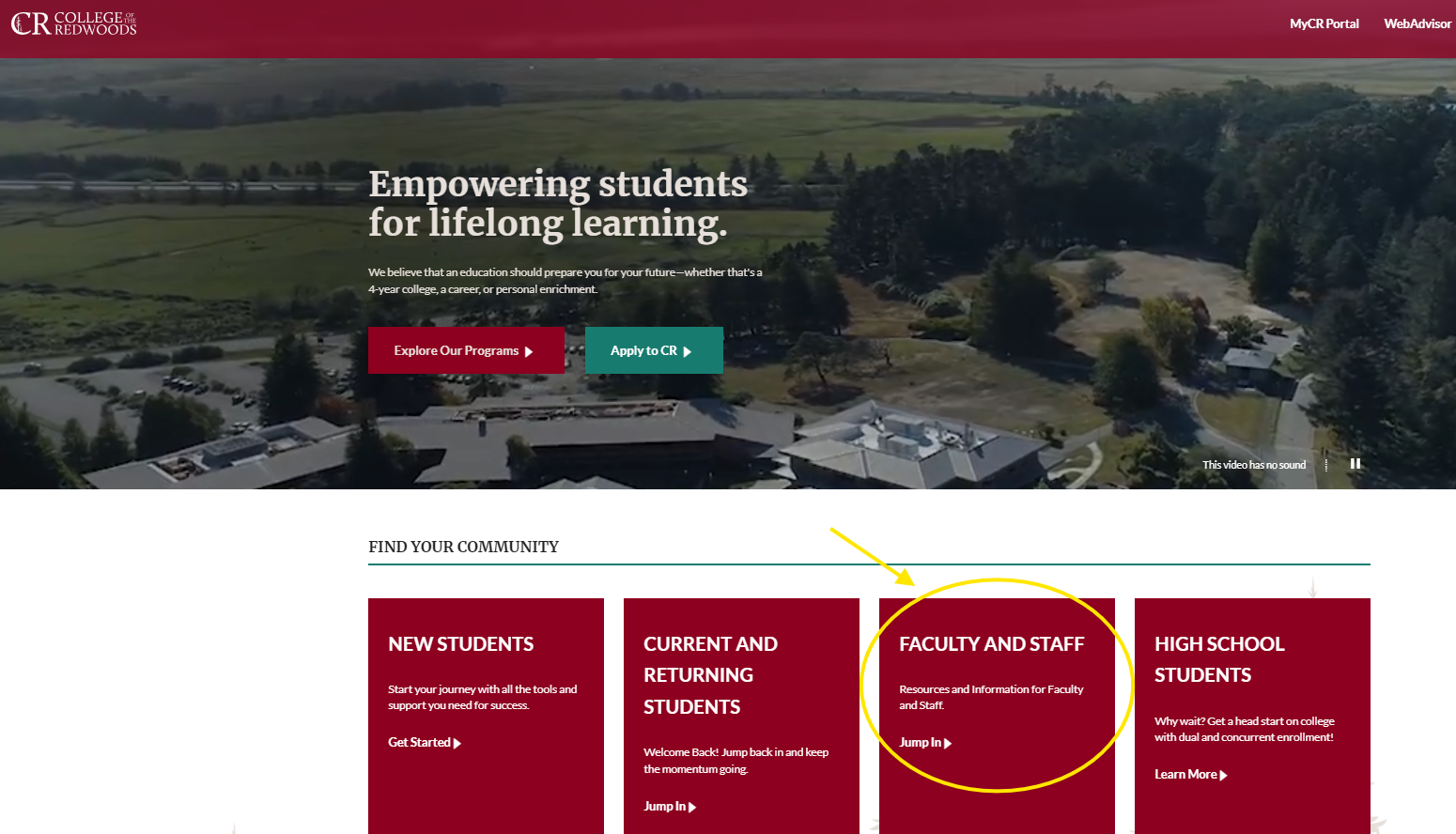 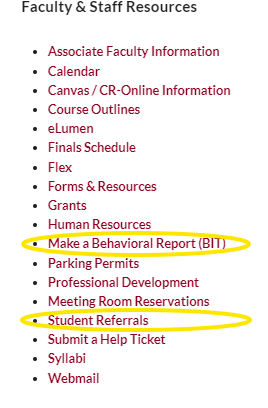 [Speaker Notes: Stephanie]
Select Appropriate Referral Form
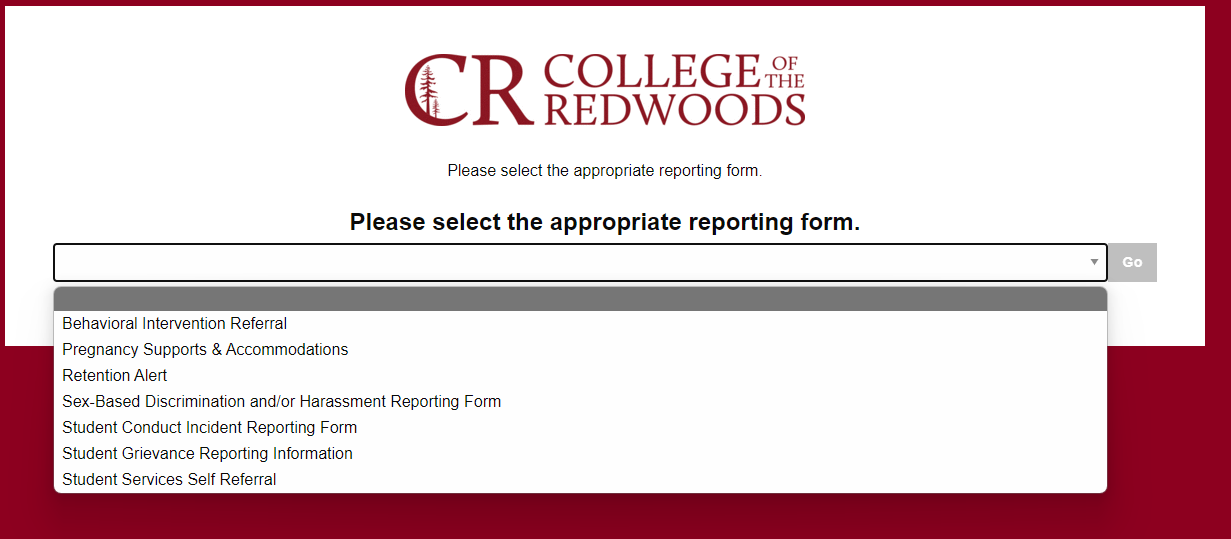 [Speaker Notes: Stephanie]
How to Make a Referral
https://cm.maxient.com/reporting.php?Redwoods
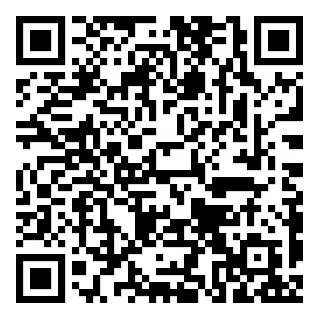 [Speaker Notes: Stephanie]
What is BIT?
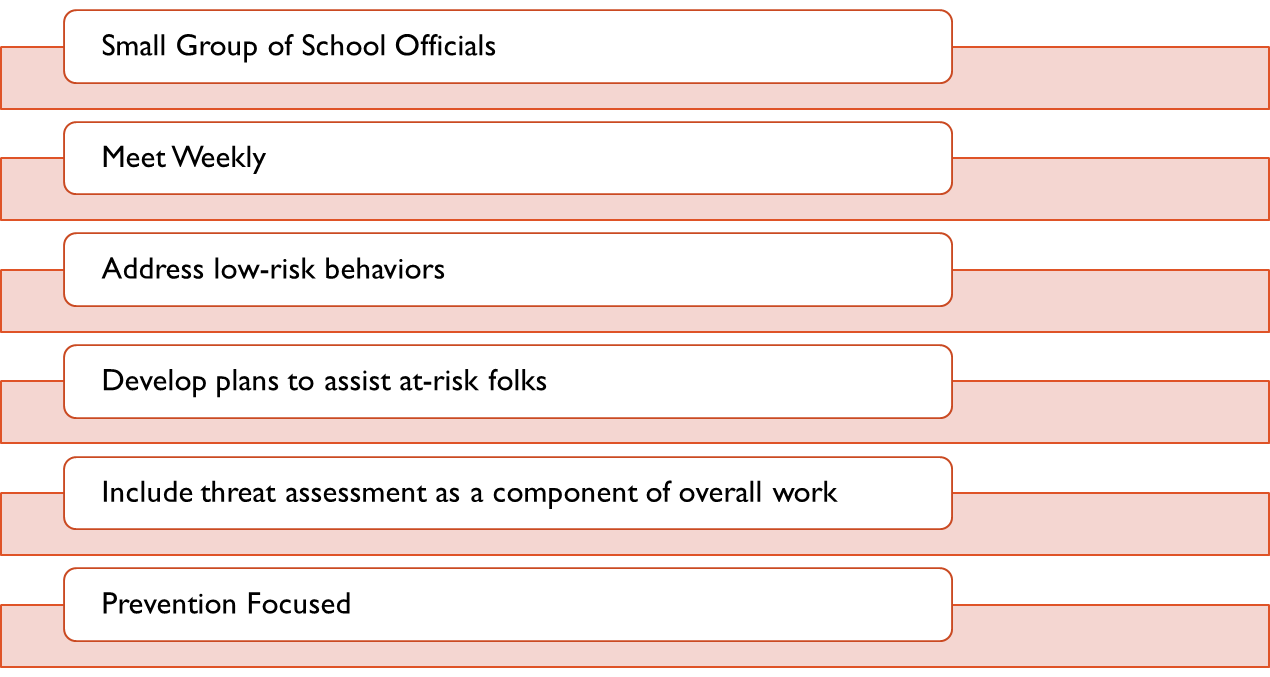 [Speaker Notes: Stephanie]
Who is BIT?
Directors & Managers
Residential Life
Student Conduct
Title IX
Athletics
Special Programs
Counseling/Advising



Pelican Bay
VP
Campus Safety
SASS
Classified
Confidential Staff
Eureka, KT & DN
Mission Statement
The Behavior Intervention Team (BIT) strives to promote individual student wellbeing and success while prioritizing community safety. BIT is a support mechanism and safety net for students experiencing difficulties or exhibiting concerning behaviors. The goal is to seek solutions and interventions that will support the student and prevent disciplinary action.
Anyone can make a referral to BIT.
[Speaker Notes: Stephanie]
What is Our Scope?
BIT receives referrals and addresses behavior along the spectrum of risk to decrease distress, increase wellness, and prevent violence. BIT meets weekly to discuss new referrals and create individualized intervention plans for students. 
BIT addresses concerns including but not limited to, disruptive or concerning behaviors; difficulty accessing resources and addressing basic needs; academic distress; or personal, emotional, and/or psychological difficulties; and harm to self or others. The team incorporates violence risk and threat assessment to inform interventions and reduce bias.
Team members provide ongoing wraparound support to students experiencing difficulties from intake to resolution. BIT assesses outcomes through detailed recordkeeping to inform future process improvements.
[Speaker Notes: So let’s take a look at our scope, just kidding our scope was lost over the years on our website. Which is funny because I very much remember it being on our webpage at one point and now it’s not. I looked back though my various documents for updating websites over the years and found this, which seems like a good starting point:
 
BIT meets weekly to discuss new referrals and create individualize intervention plans for students. As BIT will continue to be in communication with staff and faculty, as confidentiality allows, throughout the process. The goal is to support the student, staff and faculty throughout until the issue at hand has been maximally addressed.
 
Is there anything we would like to add or change?]
Fall 2024 Stats
We received 85 intake reports!

Scheduled 69 Counseling Appointments
Performed RA for over 50 cases.
Developed 48 Intervention Plans
Performed 20 Faculty Check ins 
Made 91 referrals to on and off campus resources.


Most Common Causes for Concern:

Heightened Emotional Stress (36)
Concerning Behavior (25)
Depression (25)
Family Stress (24)
Anxious Behavior (17)
The BIT Process
Receiving a Referral
All referrals from the intake form initiate an email to the entire BIT Team
Team begins information sharing immediately 
Preliminary risk assessment made by co-chair
Actions taken based on preliminary assessment
[Speaker Notes: What happens when we get a referral from the referral page? When submitted the Intake Report shows up on my dashboard and initiates an email to the entire BIT team. If you are not getting those emails, please let me know ASAP. 
 
Based on what we talked about yesterday, Stephanie will reach out to the student and or referral source if needed and team members will provide information via email if they have it. Based on what is collected, I will turn the intake form into a case in Maxient.
 
If you enter your cases directly into Maxient (not using the intake form on the website) please make sure you add Stephanie as a collaborator on the “Case” tab. I will go over what that looks like in a few minutes.]
Meeting Intake for New Cases
During Team Meetings BIT:
Reviews each new cases
Collect more information from the group
Make an assignment 
Complete Risk Assessment
[Speaker Notes: To start meetings, we will review incoming cases, college information from the group, make an assignment and complete the risk assessment. This will be followed by our normal case reviews.]
Objective Risk Assessment
BIT Utilizes the National Association for Behavioral Intervention and Threat Assessment’s (NABITA) Risk Rubric to assess each students referred to BIT.
Assign an initial risk rating to each new case and update as more information is gathered.
Document all risk ratings including a rationale.
The team considers multiple perspectives when assessing risk to reduce bias.
Intervention plans are consistent with risk level.
Objective Risk Assessment
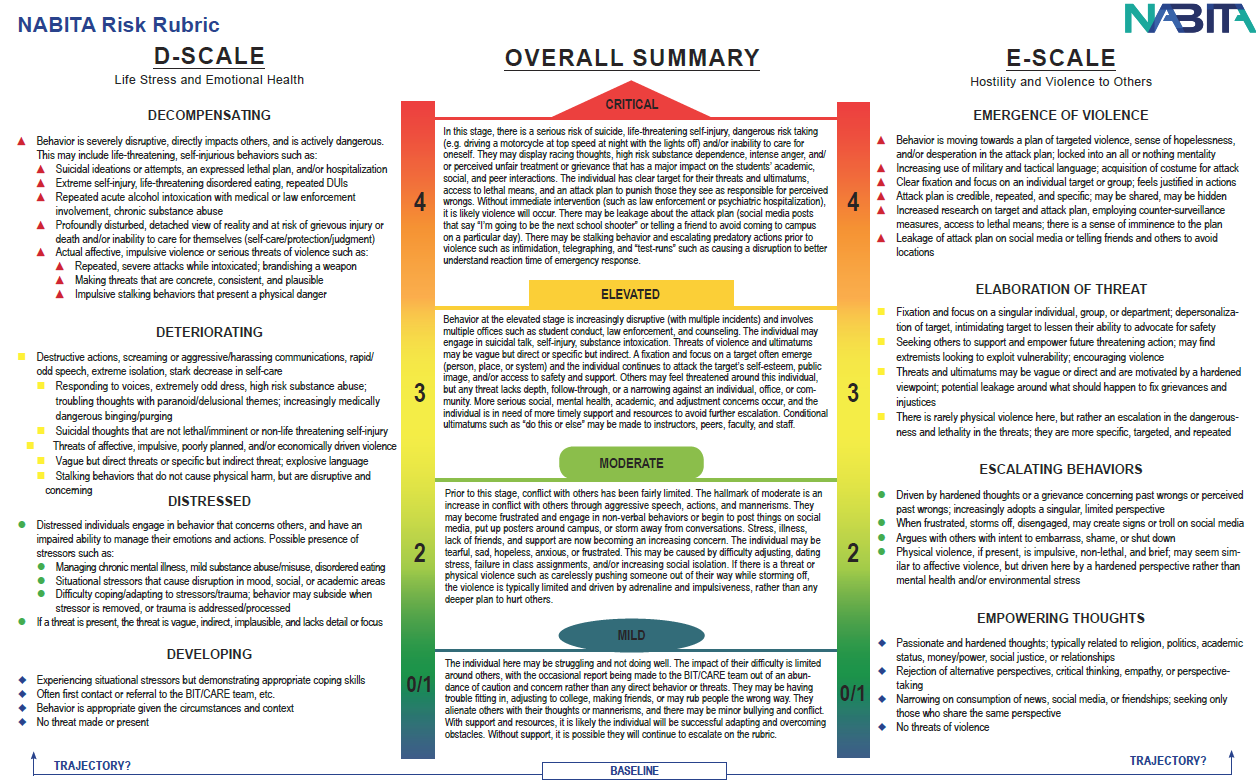 Interventions
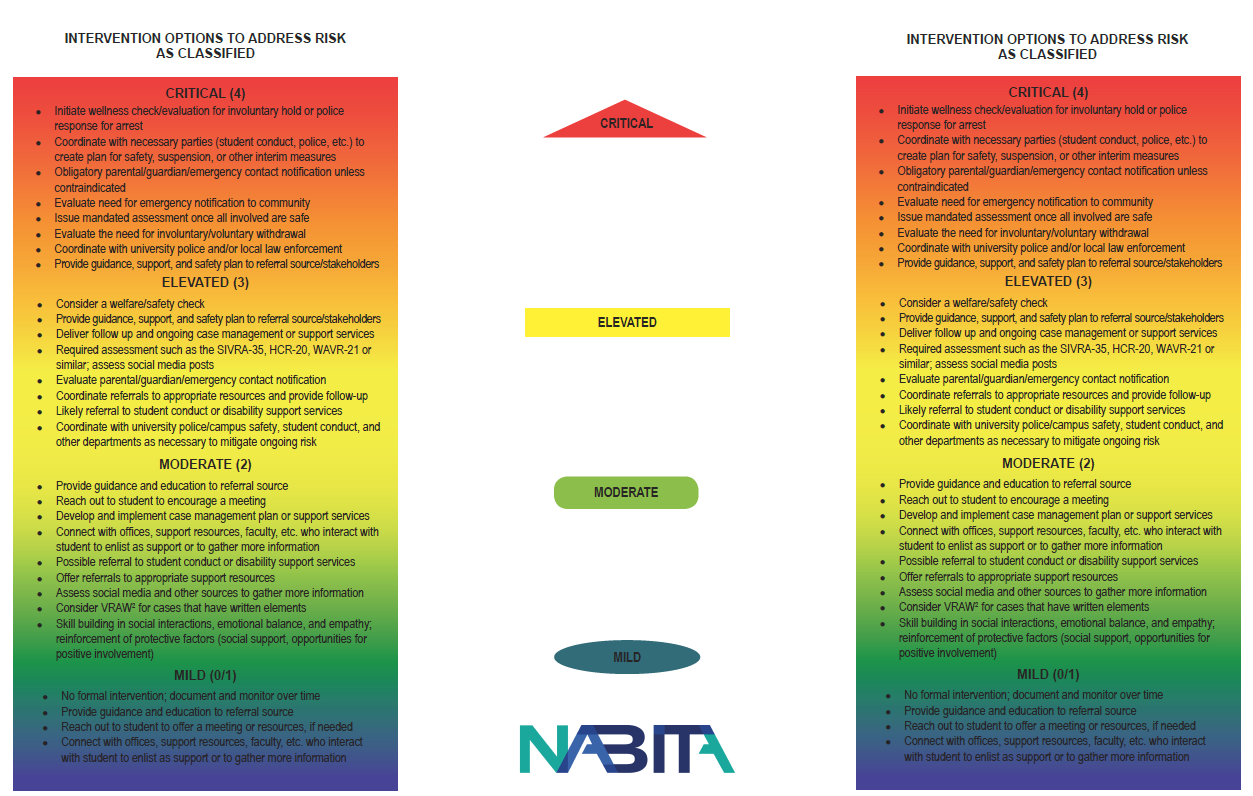 [Speaker Notes: Side 2 of the risk rubric is the associated interventions which we will discuss and choose from for cases.]
Intervention Plan
Interventions are chosen based on risk level and data gathered by the BIT Team.
Duration and frequency of interventions aligns with level of risk
Interventions are updated and adjusted as more information is gathered. 
Interventions are NOT punitive or disciplinary. BIT cannot remove students from class (unless there is an immediate threat to safety). They can refer case to student conduct.
[Speaker Notes: Moving along to intervention plans. They will be developed collaboratively during meetings after the risk assessment has bee completed. They will align with the NABITA recommendations. 
 
Intervention plans will be documented by the assigned team member in Maxient under “tasks” and progress will be documented in case notes.]
Managing BIT Cases
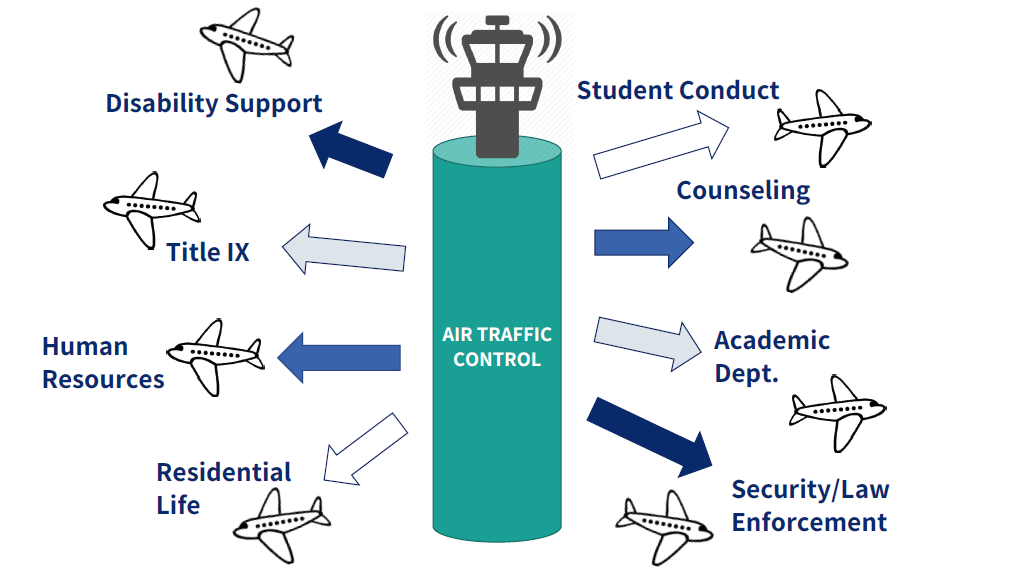 [Speaker Notes: This graphic just reiterates the role of the case manager  who acts at the “air traffic controller” for the student. They facilitate necessary referrals and taking steps to support the student.]
Interventions
Interventions might include:
[Speaker Notes: In Maxient we currently have the following menu of interventions. We will go about how to use these on Monday.]
Common Monitoring Plan Elements
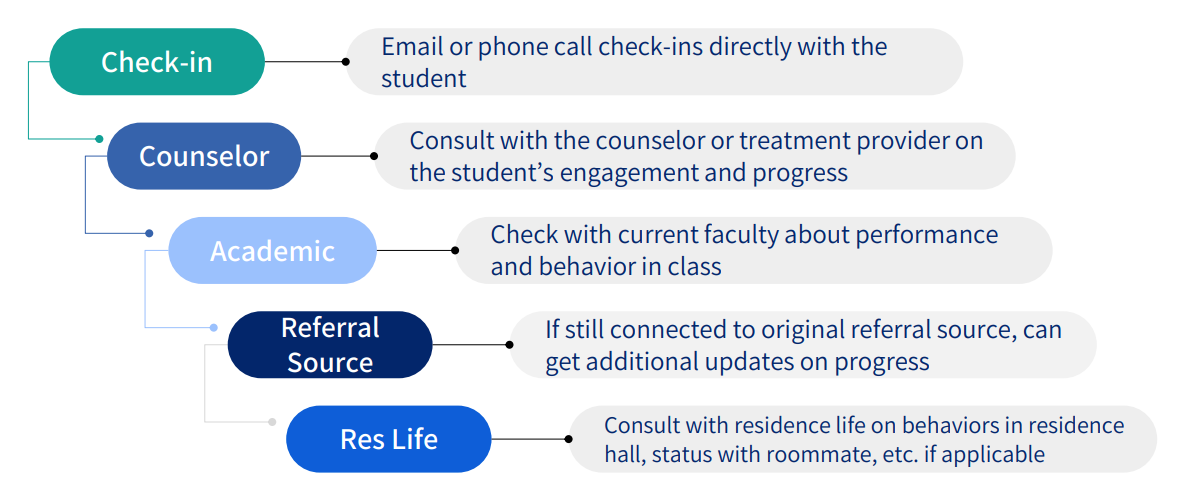 How Can We Help Students In Distress
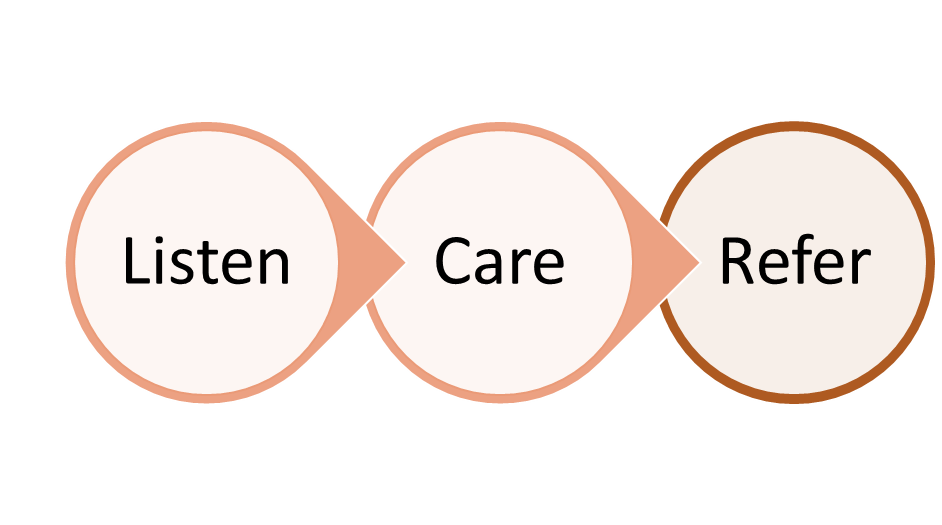 [Speaker Notes: Stephanie]
Recognizing the Distressed Student
Proactively tell students about campus resources: syllabus, first day of class, and reminders throughout the term to encourage them to seek support.

Faculty and staff may be the first to notice a student who is struggling due to sudden changes in behavior or performance.

Students in distress may reach out to faculty and staff members for help.

Some students may be more inclined to isolate and withdraw. They may suddenly stop coming to class and not respond to communication.
[Speaker Notes: Katrina]
Behaviors That Indicate Stress & Distress
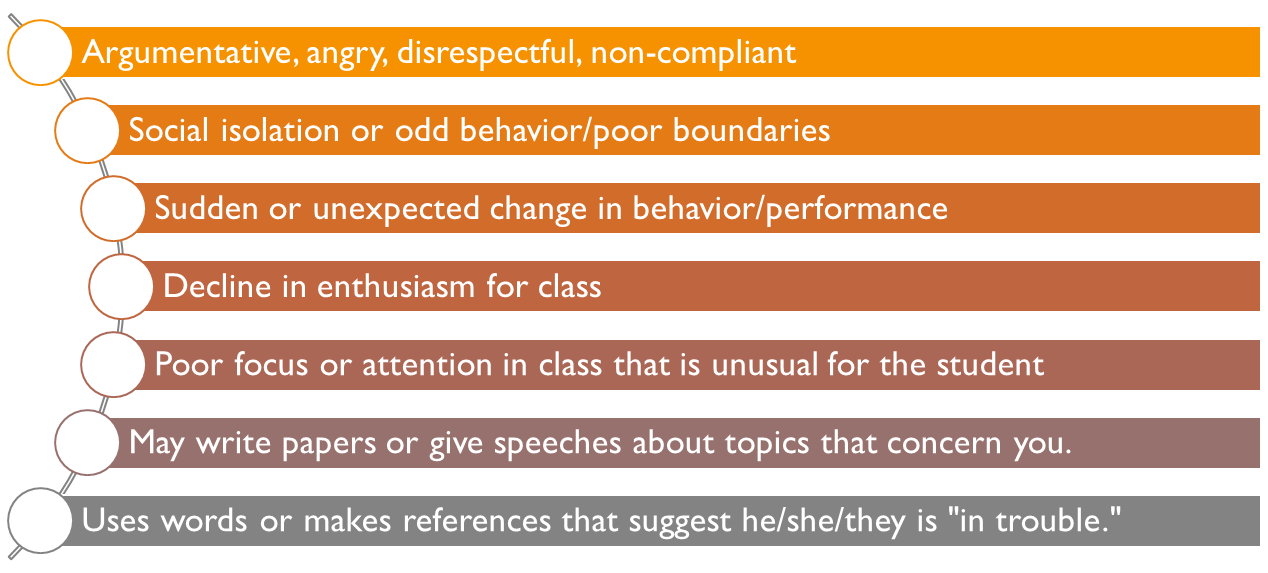 For an immediate response, please call Public Safety at x4111.
[Speaker Notes: Stephanie]
How Can We Help Students In Distress
Faculty and Staff do not have to take the role of counselor or diagnose students. 
If you are comfortable you can speak with the student in private
Acknowledge your observations, while staying neutral
Express concerns directly and honestly
Don’t use this as an opportunity to teach, give a life lesson, or give advice.
Listen and use empathy.
Involve yourself only as far as your feel comfortable.
Make the necessary referral.
[Speaker Notes: Stephanie]
You are NOT expected to be a counselor. You are expected to:
Listen
This helps them feel grounded and safe before offering a resource or referral.
Care
“I believe you.” “That sounds hard.” “You don’t deserve that.”
Refer (or warm handoff to a resource)
Document what they tell you. Maintain confidentiality.
Self-Care: Dealing with a distressed student can be emotionally taxing.
[Speaker Notes: Katrina]
You ARE also expected to:
Proactively manage your classroom –
Clearly outline classroom behavior expectations and boundaries in your syllabus. Refer back to them as necessary
Address inappropriate behavior immediately
Be empowered to remove any student who is not following behavioral expectations even after corrective measures
Maintain a basic knowledge of District policies and procedures related to student conduct.
Maintain a basic knowledge of on campus resources for students.
Make the appropriate referrals and notify your Dean or Director.
[Speaker Notes: Katrina]
Referrals to Primary & Mental Health Care
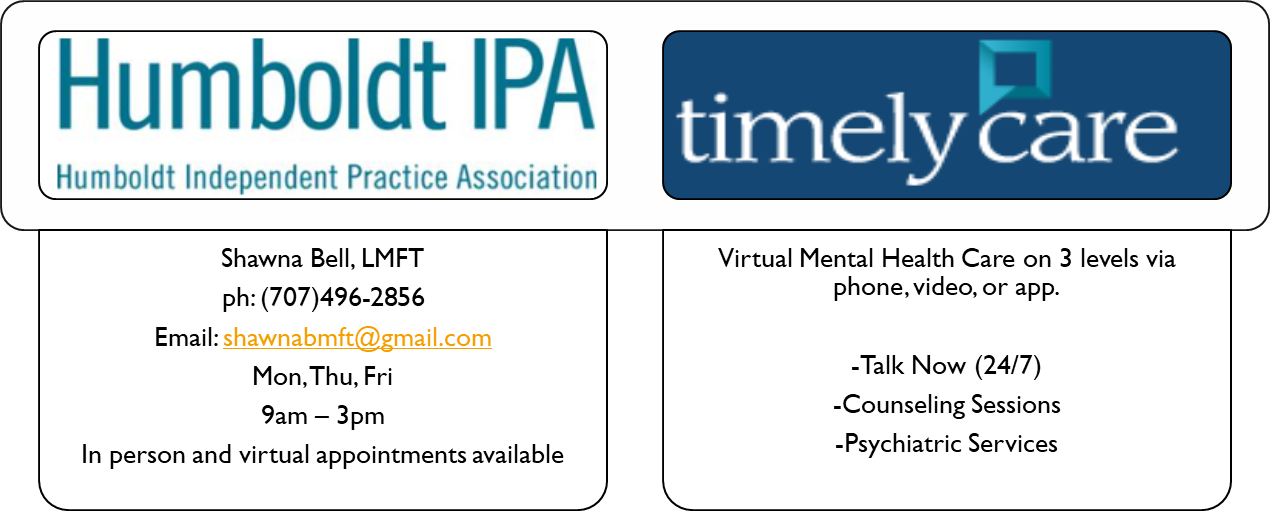 College of the Redwoods no longer has an onsite student health center.Services have transitioned to TimelyCare, which connects students with 24/7 access to free mental and physical healthcare.
Campus Safety First Aid & Emergency Support: 707-476-4111
Wellness Vending Machine (LRC Breezeway): low cost and free OTC supplies
[Speaker Notes: Katrina]
Training Resources
Keenan https://redwoods-keenan.safecolleges.com/login
Go 2 Knowledge https://www.go2knowledge.org/learn/
Vision Resource Center https://vrc.cccco.edu/
[Speaker Notes: Stephanie]
Employee Assistance Program
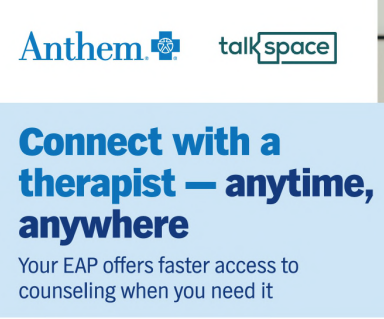 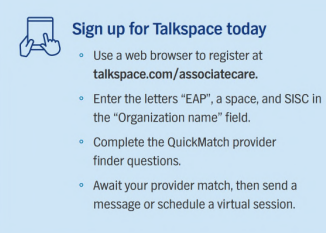 [Speaker Notes: Stephanie]
Have More Questions?
Jennifer Bailey - BIT Coordinator 
Jennifer-bailey@redwoods.edu
         707-476-4137
Stephanie Freyermuth - BIT Administrative Support
stephanie-freyermuth@redwoods.edu
707-476-4146

Bob Brown- BIT/Student Conduct
bob-brown@redwoods.edu
707-476-4239
[Speaker Notes: Stephanie]
Questions?
[Speaker Notes: Stephanie]